РОЗДІЛ 2. СВІТОВИЙ ДОСВІД СТАНОВЛЕННЯМЕТАЛУРГІЙНИХ СМАРТ-ВИРОБНИЦТВ
1.1. Провідні тенденції та виклики розвитку світової металурги
1. Безпрецедентне зростання обсягів металовиробництва на тлі постійного перевищення виплавки металу над його споживанням і розширення металургійних потужностей
За двадцятирічний період (з 1998 по 2017 р.) обсяг виплавки сталі зріс більш ніж у 2 рази - з 777 до 1690 млн т, ще у 2004 р. перетнувши позначку 1 млрд т. Найбільш сприятливим періодом зростання для світової металургії були 2000-2007 рр., тоді як у 2008-2009 рр. ситуація кардинально змінилася внаслідок світової фінансово-економічної кризи (падіння у 2009 р. порівняно з 2007 р. становило майже 8% і значно варіювалося залежно від країни та регіону). Наразі рівень розвитку галузі так і не досяг докризового стану, значно поступаючись у темпах зростання, які у 1998-2007 рр. у середньому становили 105,4% на рік, тоді як у 2008-2017 рр. - лише 102,5%, а у 2013­2017 рр. - 101,7%, що було викликано головним чином загальним спадом у світовій економіці.
При цьому обсяги загального споживання готової металопродукції у світі відстають від обсягів випуску металу, що спричинило одну з найбільших проблем розвитку сучасної металургії - перевиробництво, тобто
перевищення виробництва над споживанням (рис. 1).
Динаміка обсягів виробництва та видимого споживанняметалу у світі
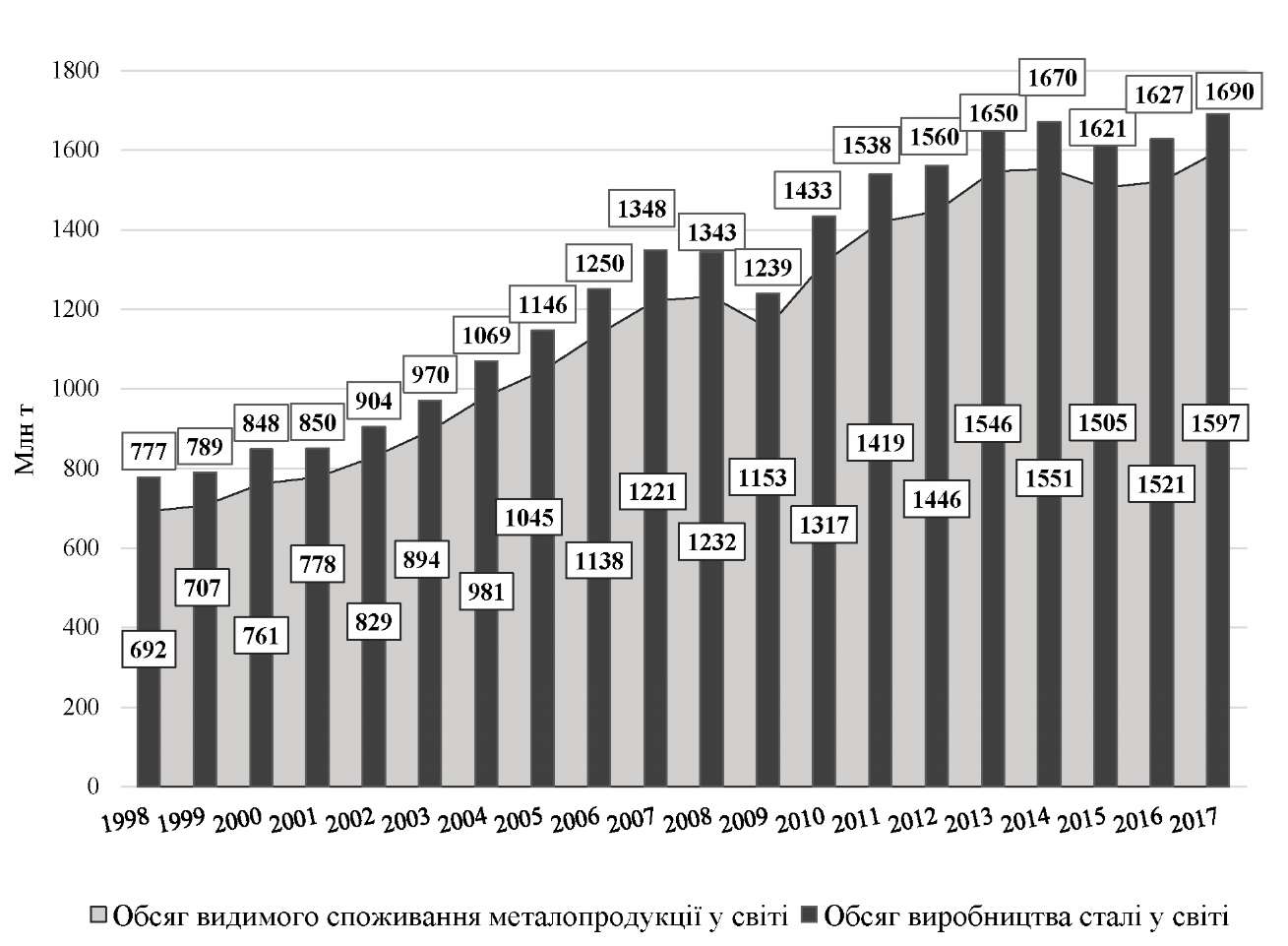 Протягом 1998-2017 рр. у світі постійно спостерігався профіцит металу, який підвищувався разом зі збільшенням обсягів виплавки сталі та дещо знижувався під час кризових для галузі років (рис. 2). Найбільш помітно профіцит зростав у 2004-2007 рр., коли світова кон'юнктура була для металургійної промисловості дуже сприятливою, спонукавши металовиробників розширювати експорт і нарощувати виробничі потужності, а також у післякризовому 2010 р., проте в цьому випадку причиною була низька база для порівняння. Частка профіциту в загальному обсязі виробництва металу в середньому становила 8,1%, або 99,5 млн т.
Незважаючи на постійну проблему перевиробництва металу протягом аналізованого періоду, у світі здебільшого продовжували зростати сталеплавильні потужності, оскільки вони «...за своєю природою потужності повільніше реагують на ринкові умови, ніж виробництво».
Динаміка профіциту металу у світі
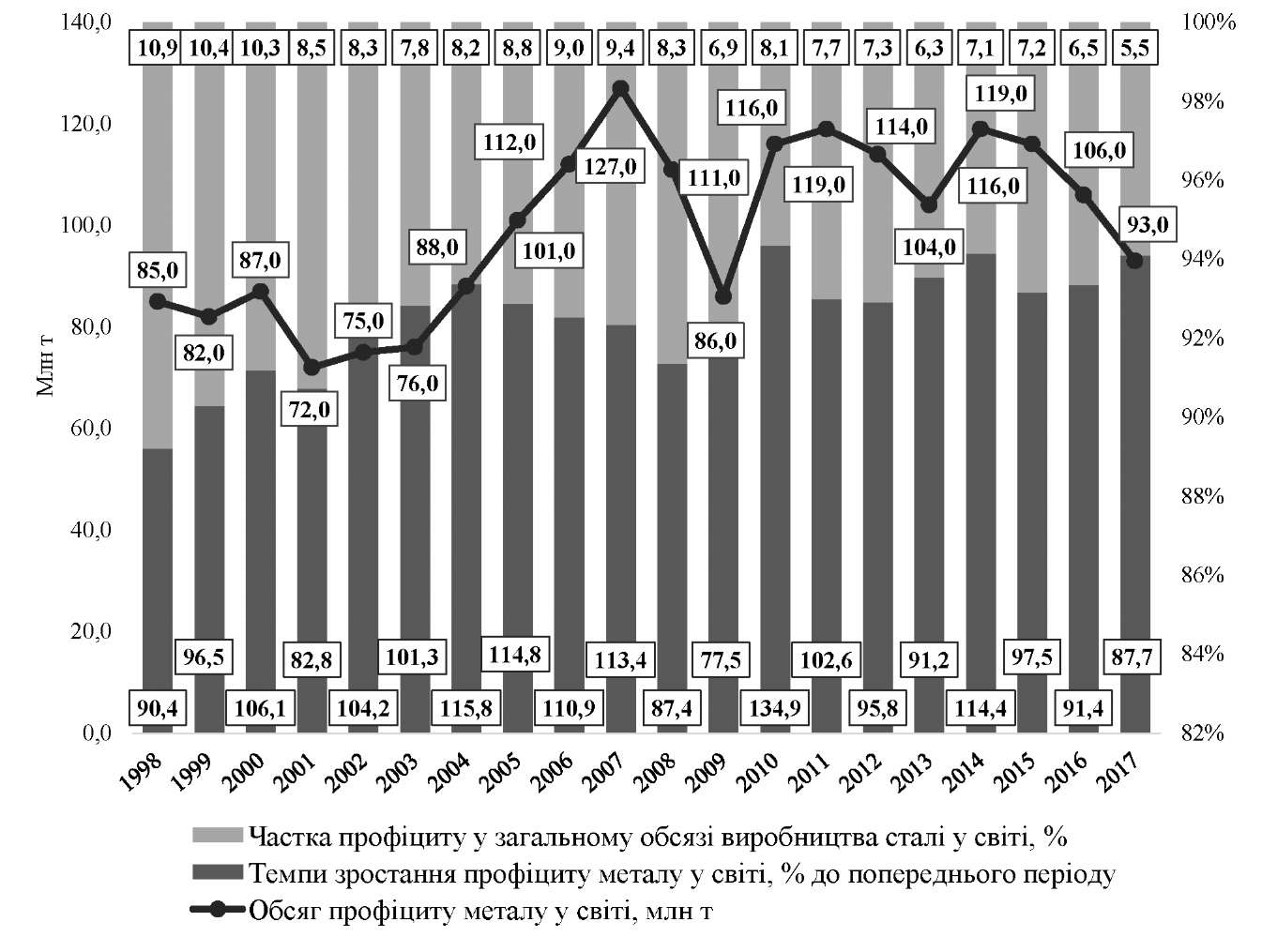 Зменшення обсягу металургійних потужностей почало спостерігатися лише у 2016 р. унаслідок збереження досить стриманих прогнозів щодо пожвавлення глобального економічного розвитку, до яких галузь змушена пристосовуватися. З цієї ж причини рівень завантаженості виробничих потужностей мав понижувальну тенденцію, починаючи з 2011 р., і досяг свого історичного за двадцять років мінімуму у 2015 р. - 69,4% (рис. 3).
Динаміка виробничих потужностей з виплавки сталі та рівень їх завантаження у світовій металургії
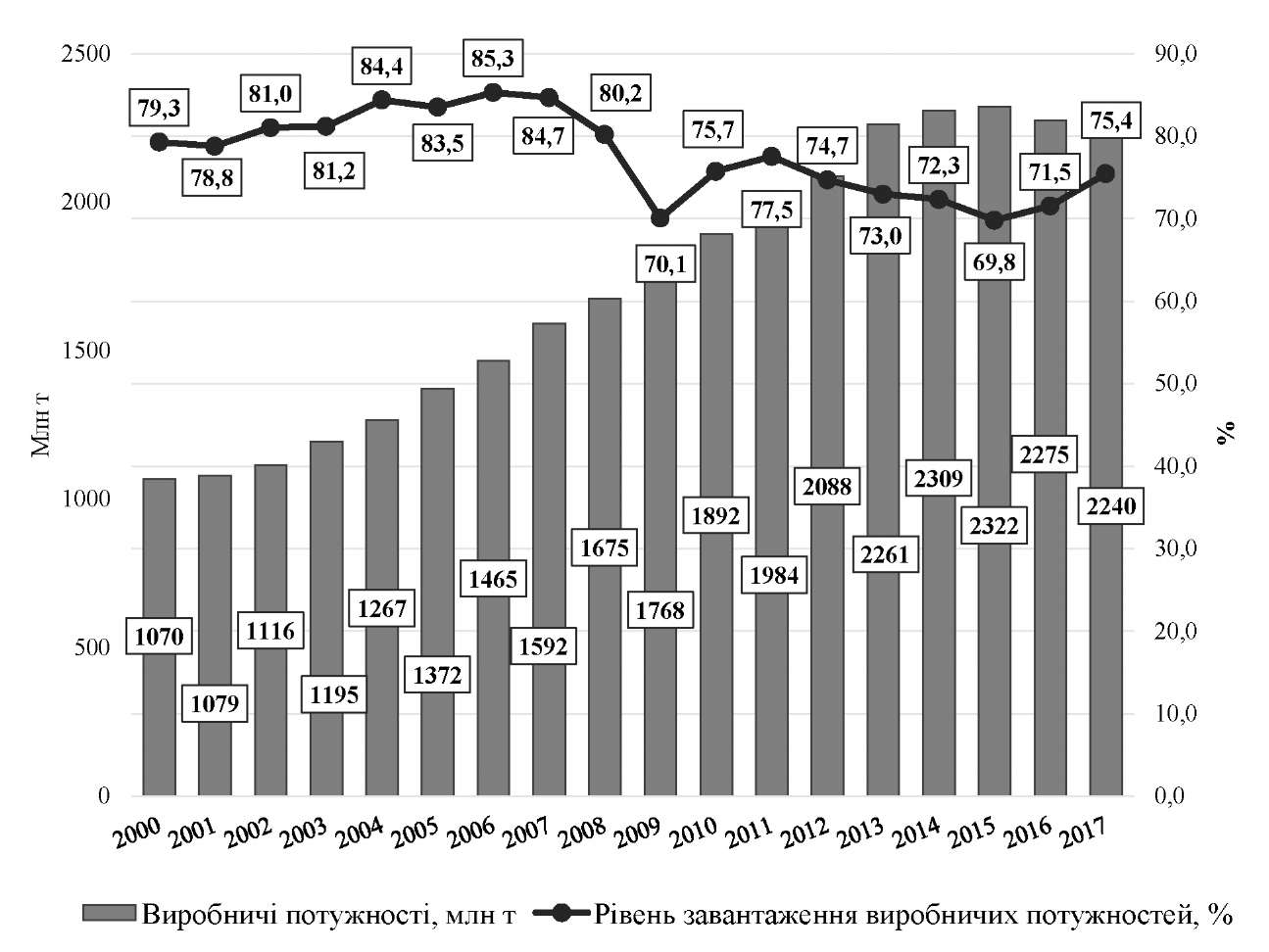 Головною причиною утворення сталевого профіциту в більшості країн та регіонів виступає зростаючий обсяг надлишкових сталеплавильних потужностей, тобто різниця між номінальними виробничими потужностями та фактичними обсягами виробництва сталі. їх наявність у регіонах, де все ж таки спостерігався дефіцит металу внаслідок як значних обсягів споживання металопродукції (Близький Схід), так і зниження обсягів виробництва (Північна Америка, Африка), не може вирішити проблему шляхом повного завантаження потужностей через економічні, інноваційні та соціальні чинники, основними серед яких є більш низька вартість імпортованої металопродукції або її вища якість чи унікальний сортамент.
Унаслідок цього проблема надлишкових виробничих потужностей у металургії постає на порядку денному таких впливових міжнародних організацій, як Велика двадцятка, Комітет зі сталі ОЕСР, Глобальний форум з надлишкових сталеплавильних потужностей. Членами останнього у листопаді 2017 р. було визначено заходи, спрямовані на обмеження обсягу сталеплавильних потужностей із дотриманням учасниками металоринку принципів вільної торгівлі, відмови від субсидій і заходів державної підтримки, які викривляють ринок, та уніфікації «ігрового поля».
Однак, незважаючи на здійснені кроки, повного консенсусу країни досягти так і не змогли. Головні розбіжності, які виникли між найбільшими нетто-експортером та нетто-імпортером металопродукції у світі - Китаєм та США відповідно, здебільшого стосувалися проблем вивільнення робітників та надання субсидій державним металургійним підприємствам.
Протягом аналізованого періоду у світовій металургії спостерігалося зростання концентрації виробництва, сталеплавильних потужностей, споживання й експорту металопродукції в десяти країнах-лідерах з виплавки металу, частка яких у світовому випуску сталі перевищує 80%, та в Азіатському регіоні в цілому через китайську «експансію» (виключення становить лише імпорт металу через існування великої кількості країн, які не мають розвиненого металургійного виробництва, тому змушені закуповувати сталеву продукцію на зовнішніх ринках). Наслідком є суттєве загострення конкуренції між цими державами, що потребує пошуку нових, більш «креативних» рішень щодо виробництва та збуту продукції, які б не тільки поліпшували традиційні результати функціонування галузі, але і відповідали інновативним упровадженням у металоспоживаючих видах діяльності та задовольняли сучасні вимоги суспільства.
2. Кардинальна зміна географічної структури виробництва та споживання металопродукції зі зміщенням «центрів» виплавки і торгівлі металом
Перше місце на глобальному металоринку за обсягами всіх традиційних показників посідає Азіатський регіон на чолі з Китаєм. Останній за двадцятирічний період збільшив виробництво сталі приблизно у 7,5 раза і має майже половину загальносвітового обсягу її виплавки. Крім Китаю, домінування Азії на світовому металоринку забезпечили Індія, яка в аналізованому періоді у чотири рази наростила виробництво металу, Японія, Південна Корея і Тайвань, які у 1998-2017 рр. зберегли позиції одних із найбільших виробників та споживачів сталі, а також нові гравці - В'єтнам, Таїланд, Філіппіни, Індонезія, Малайзія.
Високі темпи зростання (більш ніж у три рази) також демонстрували арабські країни Близького Сходу та Північної Африки, лідерами серед яких є Іран, Пакистан, Саудівська Аравія, Єгипет.
Традиційні металургійні регіони - ЄС, СНД та Північна Америка - дещо втратили свої позиції на світовому ринку внаслідок як азіатсько-китайської «експансії», так і внутрішніх проблем, однак зберегли вплив у споживанні металу та металоторгівлі. Лідерство в ЄС історично належить таким державам, як Німеччина, Італія, Франція, Іспанія, Великобританія, Бельгія та Нідерланди, які зберігають позиції і як виробники, і як споживачі металопродукції. Останнім часом до них приєдналися Чехія, Польща та Словаччина. У СНД першість належить Росії та Україні (за обсягами виробництва), від яких значно відстають Казахстан та Білорусь; у Північній Америці - США, Мексиці та Канаді, де найшвидше зростання демонструвала Мексика.
У Південній Америці спостерігаються здебільшого позитивні темпи зростання металургійної промисловості, однак відбувається це в основному за рахунок Бразилії, яка входить у десятку найбільших світових металовиробників. Тому вплив регіону на світовий металоринок є досить обмеженим на тлі серйозної конкуренції з боку країн USMCA та Китаю.
Океанія під тиском азіатських конкурентів знизила і до цього невеликий внесок у світове металовиробництво та на сьогоднішній день не є значимим гравцем на глобальному ринку.
На рис. 4, 5 наведено структуру виробництва та споживання металопродукції за основними регіонами світу з виокремленням Китаю як регіонального та світового лідера галузі з виплавки та використання сталі.
Географічна структура глобальної металоторгівлі також зазнала суттєвих змін у 1998-2017 рр., однак мала відмінності порівняно з регіональними особливостями виробництва та споживання сталевих виробів.
Географічна структура світового виробництва металопродукції
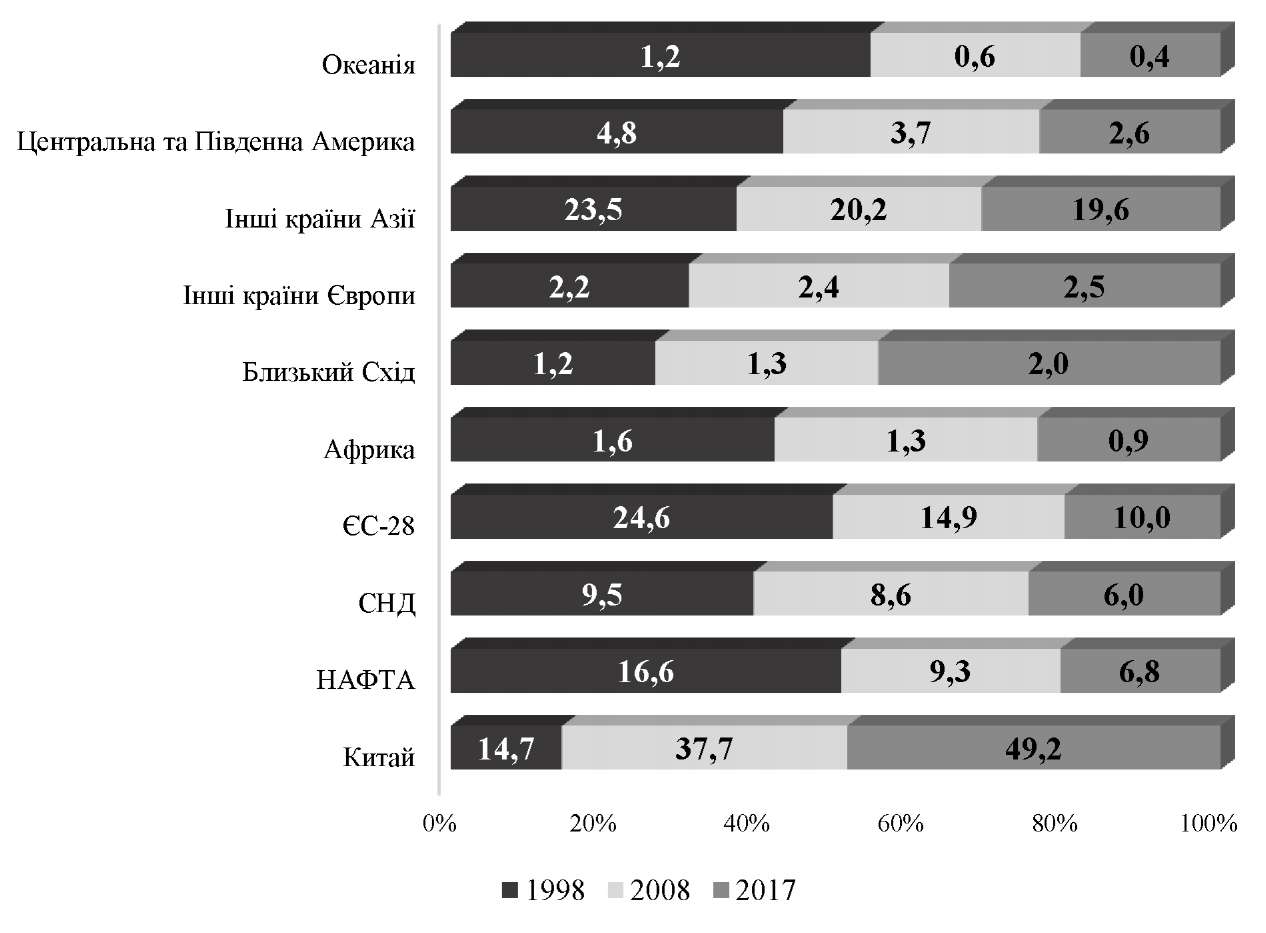 Географічна структура світового споживання металопродукції
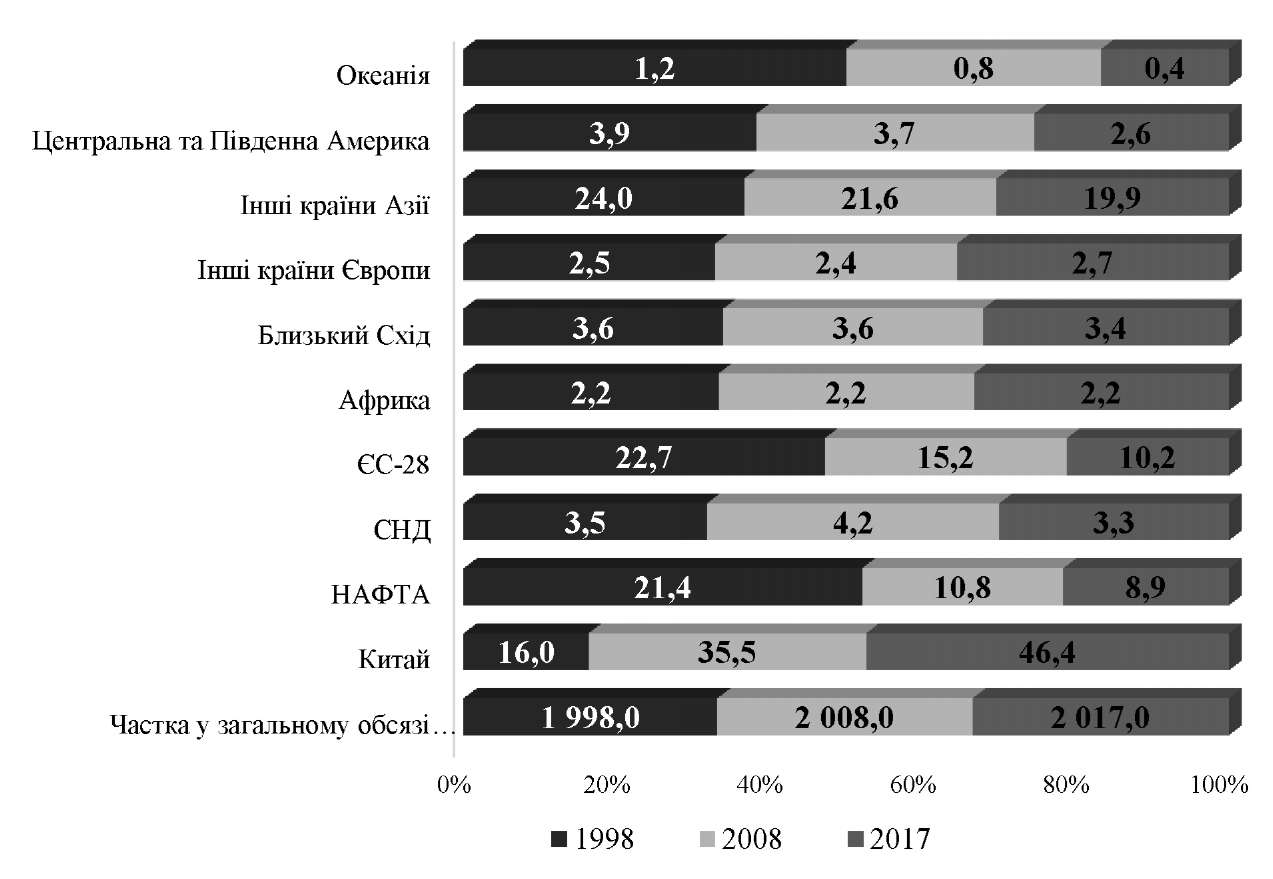 Передусім необхідно звернути увагу на те, що в міжнародній металоторгівлі значну роль завжди відігравали розвинуті країни Європи, Азії та Північної Америки, які входили якщо не в десятку, то у двадцятку найбільших експортерів. Головними причинами їх стійких позицій на світовому ринку є як чималі обсяги виробництва, так і якість та сортамент виробленої продукції, які не змогли запропонувати інші великі експортери, включаючи Китай, Індію, Росію та Україну.
З 2006 р. найбільшим світовим експортером і нетто-експортером металу став Китай, який наразі з великим відривом не просто зберігає глобальні позиції, але і протягом аналізованого періоду нарощує свою присутність на всіх зовнішніх ринках в основному за рахунок розширення металургійних потужностей та збільшення обсягів виробництва на тлі більш низької собівартості продукції. Однак частка КНР-експортера у світовому вимірі у 2-3 рази нижча частки КНР-виробника та споживача металопродукції та в 2017 р. становила лише дещо більше 16%.
До найбільших нетто-експортерів металу у світі, крім Китаю, у 2017 р. входили Японія, Росія, Україна, Бразилія, Південна Корея, Індія, Тайвань, Іран та Бельгія.
У регіональному розрізі першість також належить Азії, однак порівняно з виробництвом, сталеплавильними потужностями та споживанням частка регіону в загальносвітовому обсязі експорту металопродукції значно нижче (приблизно 40%), хоч і збільшилася удвічі на двадцятирічний період. Велику роль усе ще відіграє Євросоюз, який у 2017 р. займав третину світового металоринку, проте його питома вага зменшилася на 10% в аналізованому періоді через скорочення обсягів виплавки металу. Великим експортером виступає СНД, на яку припадає більше 10% експорту, однак регіон також дещо поступився своїми позиціями Азії, знизивши частку на металоринку за 1998-2017 рр. приблизно на третину (рис. 6).
Географічна структура світового експорту металопродукції
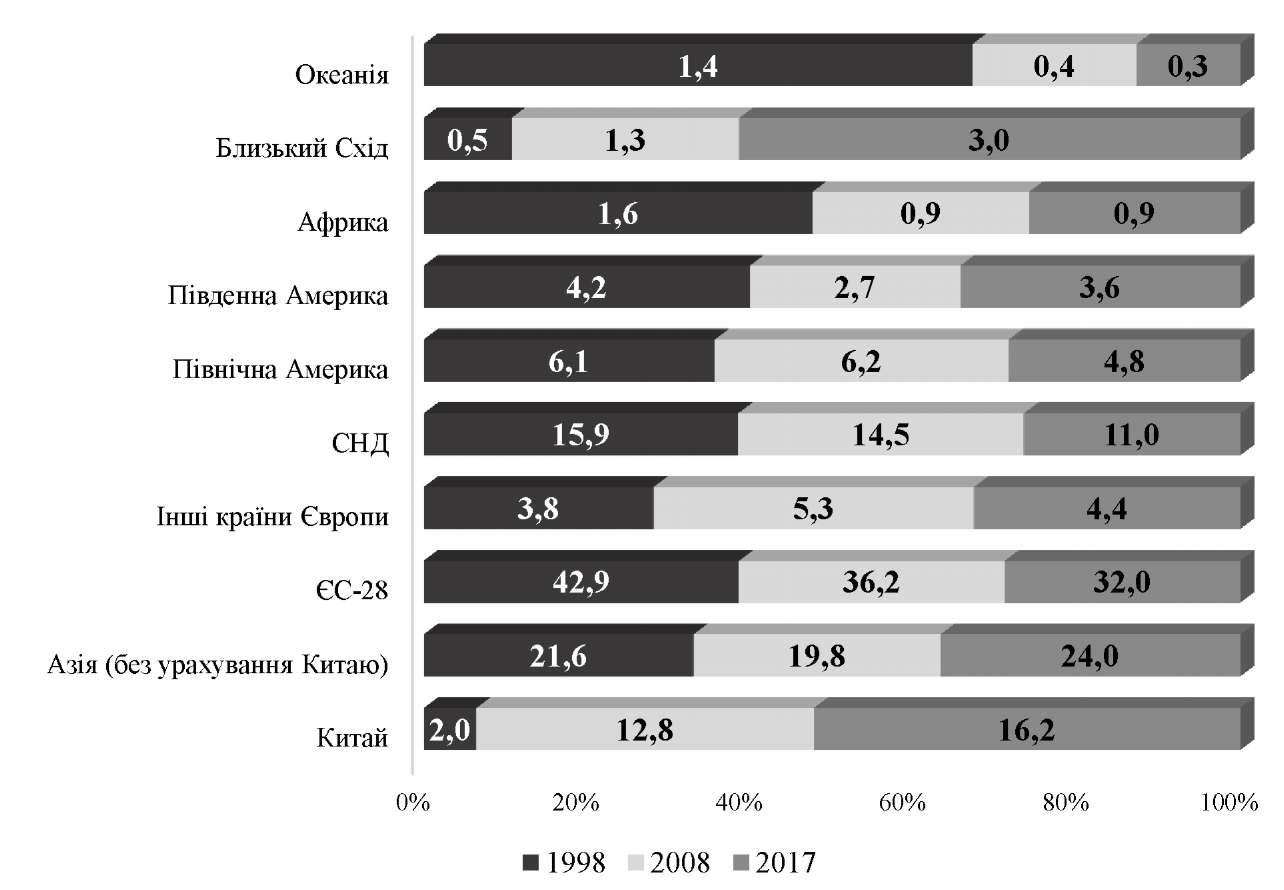 Головним імпортером та нетто-імпортером сталевої продукції у світі є США, які зберігають першість протягом двадцяти років та займають майже 8% світового ринку внаслідок як значних обсягів використання металопродукції для подальшої переробки у металоспоживаючих галузях, так і скорочення власного металовиробництва.
Істотні зовнішні закупівлі металу також традиційно притаманні розвинутим країнам Європи та Північної Америки, до яких останнім часом приєдналися азіатські та арабські країни, що швидко розвиваються.
Крім США, провідними нетто-імпортерами металопродукції у 2017 р. були Таїланд, В'єтнам, Індонезія, Мексика, Філіппіни, Малайзія, Алжир, Польща. Це свідчить про зростання споживання металу в азіатських і арабських країнах та зміщення металоринків із найбільшою ємністю до Близького Сходу, Північної Африки та Південно-Східної Азії.
У регіональному розрізі провідними імпортерами виступають країни ЄС, що традиційно ввозять більше 150 млн т металопродукції та займають третину глобального ринку Азії, де першість перейняли Таїланд, В'єтнам, Індонезія, та Північної Америки, частка якої у світовому вимірі становить більше 10% через постійний брак сталевої продукції в регіоні. Відносно новими імпортерами через зростання дефіциту металу є арабські країни Близького Сходу та Північної Африки. Інші країни Європи за рахунок Туреччини також наростили обсяги ввезення металопродукції, тоді як СНД та Океанія за минуле десятиліття втратили позиції порівняно з іншими регіонами, хоча в натуральному вираженні обсяги імпортованого металу тут збільшилися (рис. 7).
Географічна структура світового імпорту металопродукції
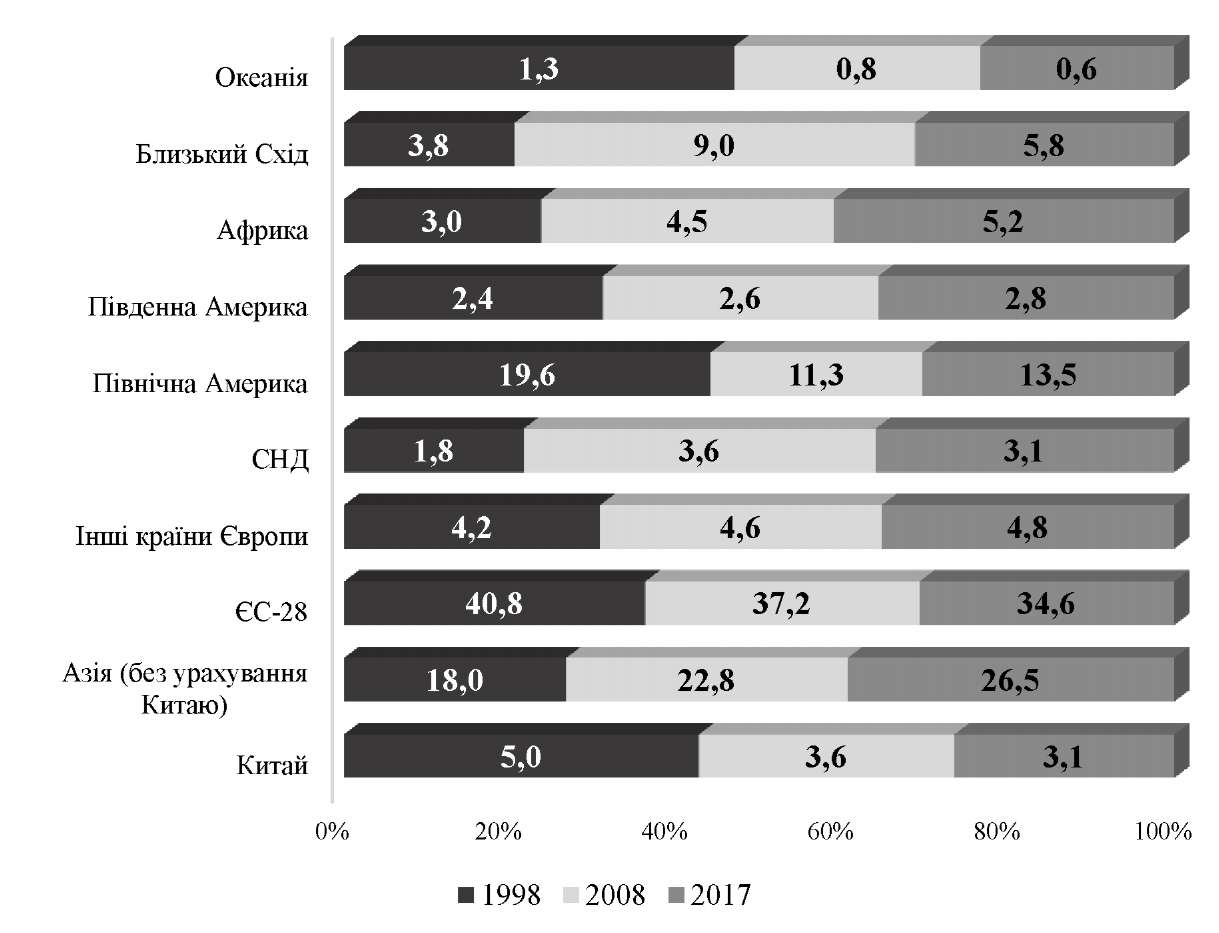 3. Підвищення спроможності галузі до генерації та впровадження інновацій, коли сталь усе частіше стає частиною ланцюжків доданої вартості та виступає постійним матеріалом у циркулярній економіці
Патентні дані вказують на те, що сталевий сектор далекий від сплячого стану, він має значні інновації як щодо виробничих процесів, так і характеристик металовиробів. Діджиталізація може відіграти ключову роль. На металургійних заводах уже впроваджуються інтелектуальні виробничі системи: наприклад, автоматичний контроль сталеплавильних печей і станів сприяє скороченню потреб у паливі, підвищенню продуктивності праці та безпеки працівників, що сьогодні є найважливішим пріоритетом для металургійних компаній. Найголовнішим же є те, що все це окупається. Металургійні компанії, які зосередили основну увагу на якості, а не на обсязі, як правило, витримували спад економіки більш ефективно, ніж інші підприємства».
У сучасних умовах металургійна промисловість, як і більшість промислових виробників, стикається з двома серйозними взаємопов'язаними викликами - необхідністю підвищення екологічності та ресурсоефективності виробництва.
Сьогодні на кожну тонну виплавленої сталі в середньому викидається близько 1,8 т вуглекислого газу (CO2). За даними Міжнародного енергетичного агентства, на чорну металургію припадає приблизно 6,7% загальних світових викидів CO2, і подальше їх зниження стикається із суто технологічними обмеженнями. Використання енергії на виробництво 1 т сталі хоч і знизилося за останні 50 років на 60%, але не може бути повністю припинене внаслідок того, що метал - матеріальна субстанція, він не виробляється «з повітря» і «за допомогою повітря».
Однак у даному випадку слід звернути увагу не тільки на обсяги викидів забруднюючих речовин та використання палива, але і на здатність металу бути постійним матеріалом у циркулярній економіці та можливість металургії підтримувати циркулярну економіку шляхом просування 4R-підходу (Reduce - Reuse - Remanufacture - Recycle).
Сталь на 100% переробляється. Тобто якщо відмовитися від автомобіля, то метал із нього може бути перероблений не тільки на новий автомобіль, а також застосований у техніці, яку використовують для випуску цього ж автомобіля. Переробка економить як природні ресурси, так і енергію, і чим більше сталі переробляється, тим більше зберігається довкілля. Також виробництво металу з брухту потребує лише близько третини енергії, необхідної для виробництва сталі із залізної руди. Світові показники відновлення сталі за секторами оцінюються у 85% для будівництва, 85% - для автомобілебудування (приблизно 100% у США), 90% - для машинобудування та 50% - для електро- та побутової техніки. Проте через тривалий термін експлуатації металопродукції та високий попит на сталь брухту часто не вистачає. Середній термін служби сталевих виробів становить приблизно 45 років. Час переробки може варіюватися від декількох тижнів у випадку сталевої упаковки до 15-20 років у випадку транспортних засобів і 50-100 років у випадку інфраструктури та будівель. Тому галузь має постійно збалансовувати загальний обсяг і витрати на залізну руду, вугілля та брухт, щоб забезпечити якісний метал, який відповідає вимогам замовників.
Застосування 4R-підходу у металургійному виробництві означає: зменшення кількості матеріалу, енергії та інших ресурсів, що використовуються для виплавки сталі, та кількості металу, який використовується в іншій продукції; повторне використання об'єкта або матеріалу для первинної або аналогічної мети, без суттєвої зміни його фізичної форми; відновлення довговічних сталевих виробів у новому стані; переробку металопродукції в кінці корисного строку її використання для створення нових сталей.
Оскільки населення Землі продовжує невпинно зростати і його чисельність за даними ООН у 2030 р. складатиме 8,6 млрд чол., у 2050 р. - 9,8, у 2100 р. - 11,2 млрд чол., світ очікує подальша швидка урбанізація з необхідністю економії ресурсів і зниження тиску на довкілля. Важливим аспектом розвитку металургійної промисловості в цьому контексті є можливість запропонувати для кожної з перелічених сфер діяльності відповідне рішення.
Так, в автомобілебудуванні все більшого застосування набувають нові марки передових високоміцних сталей (Advanced High-Strength Steels - AHSS), які дозволяють знизити вагу автомобіля на 25-39%, або на 170-270 кг, що відповідає економії у 3-4,5 т парникових газів протягом усього життєвого циклу транспортного засобу. Таке скорочення викидів є більшим, ніж загальна кількість вуглекислого газу, який виділяється при виробництві сталі, потрібної для випуску автомобіля. AHSS використовують такі великі автовиробники, як Chevrolet, Kia, Volkswagen та ін., а більшість металургійних компаній, зокрема ArcelorMittal, інвестують значні суми в розробку високоміцних сталей нових поколінь.
Іншим прикладом є суттєве зменшення втрат води за рахунок використання нержавіючої сталі у водорозподільних системах великих міст. Уперше сервісні труби повністю було замінено в Токіо, де кожна труба, що з'єднувала магістральну трубу великого діаметра з вузькими побутовими та комерційними трубами, тепер була виготовлена з нержавіючої сталі. Це привело до зменшення зареєстрованих втрат води на 15% (з 17 до 2%) та економії приблизно 200 м води і майже 4 млрд дол., у тому числі завдяки скороченню кількості ремонтів, замін і технічного обслуговування. Наразі подібні інфраструктурні проекти реалізуються в таких великих містах, як Сеул і Тайбей.
У зв'язку з важливістю проблем екологічності й енергоефективності виробництва металовиробники приділяють значну увагу технології, з використанням якої відбувається виплавка та розливання сталі (табл. 1), оскільки це безпосередньо впливає на собівартість продукції, рівень її якості та обсяг викидів шкідливих речовин.
Таблиця 1 - Технологічна структура виробництва сталі у світі у 1998, 2008 та 2017 рр., % від загального обсягу виробництва
Найбільш використовуваним способом виробництва сталі у світі за обсягами виплавки є киснево-конвертерний. Його переважно застосовують країни, які є великими виробниками металу, мають довгу історію діяльності сталеливарної галузі, що розпочалася ще у XIX ст., та пройшли весь шлях розвитку й удосконалення металургійних технологій. Серед них - більшість країн ЄС (Австрія, Бельгія, Великобританія, Нідерланди, Німеччина, Польща, Румунія, Словаччина, Угорщина, Фінляндія, Франція, Чехія, Швеція), найбільші металовиробники країн СНД (Казахстан, Росія, Україна), Китай, Японія, Південна Корея, Бразилія, Аргентина, Парагвай, Чилі, Алжир, Південно-Африканська Республіка (ПАР), Австралія, Нова Зеландія. В Аргентині, Канаді, США та Індії також від 40 до 60% сталі виробляється в конвертерах.
Електросталеплавильний спосіб виробництва сталі, який є більш новим для галузі, використовує більша кількість країн, однак за обсягами виплавки він поступається киснево-конвертерному через те, що ці виробники не є великими. До них належать країни Близького Сходу та Африки (за винятком ПАР), невеликі країни Євросоюзу (Болгарія, Греція, Люксембург, Португалія, Словенія, Хорватія), Норвегія, Швейцарія, Балканські країни (Албанія, Боснія і Герцеговина, Македонія, Чорногорія), деякі країни СНД (Азербайджан, Білорусь, Молдова, Узбекистан), більшість країн Азії (Бангладеш, Індонезія, Малайзія, Монголія, М'янма, Пакистан, Філіппіни, Сінгапур, Шрі-Ланка, Таїланд) та Центральної та Південної Америки (Куба, Гватемала, Сальвадор, Еквадор, Уругвай, Венесуела, Перу). Електродугові печі також переважно використовують Італія, Іспанія, Туреччина, Мексика, Колумбія, В'єтнам. Останнім часом активно впроваджують цей спосіб виробництва Аргентина, США, Канада та Індія.
Мартенівський спосіб виплавки сталі у світовій металургії сьогодні майже не використовується. Переважна більшість країн відмовилася від енергоємних мартенівських печей наприкінці 1990-х - на початку 2000-х років. Так, Єгипет, останній в Африці, відмовився від мартенівського способу з 1998 р., Азербайджан, Казахстан та Бангладеш - з 1999, Грузія та Румунія - з 2000, Китай та Чехія - з 2002, Польща - з 2003, Філіппіни - з 2004, Боснія і Герцеговина - з 2005, Латвія, остання з країн Євросоюзу, - з 2011, Білорусь та Узбекистан - з 2012, Індія, остання серед азіатських країн, - з 2015 р. При цьому більшість країн, що вивели з обігу мартени (Латвія, Білорусь, Бангладеш, Азербайджан, Філіппіни, Єгипет), майже на 100% перейшли на електросталеплавильний спосіб виробництва.
Таким чином, з 2015 р. мартенівський спосіб виплавки сталі використовують лише дві країни у світі - Росія та Україна. Причому в Росії цей показник з 2014 р. становить менше 3%, постійно знижуючись, тоді як в Україні мартенівська сталь у загальному обсязі виробництва займає п'яту частину, що негативно позначається на її ефективності та конкурентоспроможності.
Головними викликами, зумовленими впливом вищезазначених тенденцій, з якими стикається галузь у глобальному масштабі, є:
перевиробництво металу внаслідок наявності та постійного зростання сталеплавильних потужностей, у тому числі за рахунок урядової підтримки метпідприємств;
нестабільність торгівлі металопродукцією через структурні диспропорції в розвитку світової економіки, непрозорість ринків, яка викривлює «ігрове поле» і заважає вільній конкуренції, та втрати або зміни основних ринків збуту для багатьох металовиробників унаслідок кардинальних змін у географічній структурі виробництва та споживання сталевих виробів;
необхідність дотримання курсу на охорону довкілля, економію невідновлюваних природних ресурсів, забезпечення безпеки праці та соціальної захищеності робітників унаслідок зростаючого обсягу виробництва металу, що потребує більше вхідних матеріалів, вивільнення працівників через виведення надлишкових сталеплавильних потужностей і небезпечні умови праці.
Ці виклики потребують від сучасної металургійної промисловості відповідних рішень, основу яких здебільшого становить упровадження довготривалих інноваційних розробок з акцентом на діджиталізації та становленні «розумних» (смарт) виробництв, що сприятиме зменшенню навантаження на довкілля, енерго- та ресурсоємності виробничого процесу, задоволенню як індивідуальних вимог клієнтів, так і суспільства загалом.